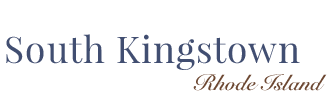 Work Session: 
Town Council Goals and Objectives
February 1, 2021
Abel Collins, Town Council President
Rory McEntee, Town Council Vice President
Deb Bergner, Member of Town Council
Deb Kelso, Member of Town Council
Jess Rose, Member of Town Council
Town Council
[Speaker Notes: Thank you. And welcome to our first Budget work session of the 2019-20 municipal budget. 

For those who have been through one of these Joint Work Sessions before, I have to warn you that my briefing tonight is going to be quiet a bit different from what you seen in the past.

In the past these briefing have provided vast quantity of data. We’re still going to do that. . .

But before we get into the budget data itself, I want to provide you with some context. And I apologize if it seems that some of this contextual material is too basic, but I want make sure we’re operating from a shared foundation.]
Objective
Objective
Objective
GOOOAL!
Objective
Objective
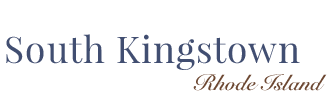 AN OBJECTIVE IS:
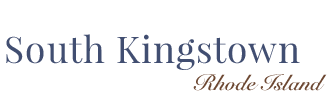 A GOAL IS:
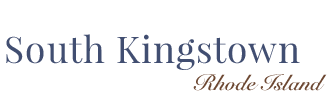 For planning purposes . . .
(1) We start by describing our long-term goals.

(2) Then we devise short- and mid-term strategic 	objectives that will help us achieve our goals.
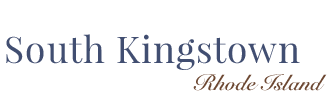 TOWN COUNCIL GOALS (revised list)
Education and Training
(DRAFT) Goals (from the December meeting with School Committee)
Zero Gap:  there should be no statistical distinction subgroup members and 
	the general student population. Those with special needs should get the
	services they require. The District should exceed state and federal
	special education mandates.
2.  All SK Schools should be rated as 4- or 5-Star Schools

3.  Bottom-up, student-centered, programming: Every student is different 	and the district’s approach to teaching must start from a 	recognition of individual needs. 

4.  SK School should be truly equitable: So, for example, suspension 	practices should be nondiscriminatory and school officials should 	pay attention to high-risk students.
Communication and Education
(DRAFT) Goals (from the December meeting with School Committee)
5.   Quality Facilities:  All school buildings, all classrooms should be clean, well-	ventilated and well-lite. School buildings should inspire civic pride. 
 
Affordable: The cost of school programs should be balanced with the cost 	of other municipal services (fire, police, housing-support, 	infrastructure) and the total program should not exceed the public’s 	ability to pay. 

MISSING: Life-long Learning / Adult Programs (???): 

8.   MISSING: Workforce Development and Training (???):
Communication and Education
(DRAFT) Objectives (from the December meeting with School Committee)
1. Service Stability: Our education programs are under stress because of 	significant 	decreases in state financial support, a declining student population and the 	need for significant investment to restore school buildings. These stresses 	should not impact students or reduce the quality of classroom instruction. 

2. Meet the standards: While ultimately, we want to exceed state and federal 	standards, during this period of transition, our objective is at least 	meet all 	state and federal standards, including those for special education programs.
Communication and Education
(DRAFT) Objectives (from the December meeting with School Committee)
3. Develop Partnerships: Our community is rich in resources and we should use those resources to the advantage our students. Toward that end, the district should pursue partnerships with – 
	
	The University of Rhode Island (World language program, course 	attendance by SKHS students, possible education CTE program, possible
 	bio-med CTE, athletic program facility-sharing).
	
	Rhode Island Public Transit Authority (student transport)
	
	SK EMS, and the Kingston and Union Fire Districts (CTE opportunities)
	
	South County Hospital (possible CTE programs)
The List of Priority Areas
Town Council GOALS Worksheet
For each category listed on the left side of the table, write ONE long-term (10 to 15 year) goal in the space provided on the right side of the table.
Town Council GOALS Worksheet
For each category listed on the left side of the table, write ONE long-term (10 to 15 year) goal in the space provided on the right side of the table.
Town Council OBJECTIVES Worksheet
For each category listed on the left side of the table, write ONE long-term (10 to 15 year) goal in the space provided on the right side of the table.
Town Council OBEJECTIVES Worksheet
For each category listed on the left side of the table, write ONE long-term (10 to 15 year) goal in the space provided on the right side of the table.